Kürbis-Cannelloni
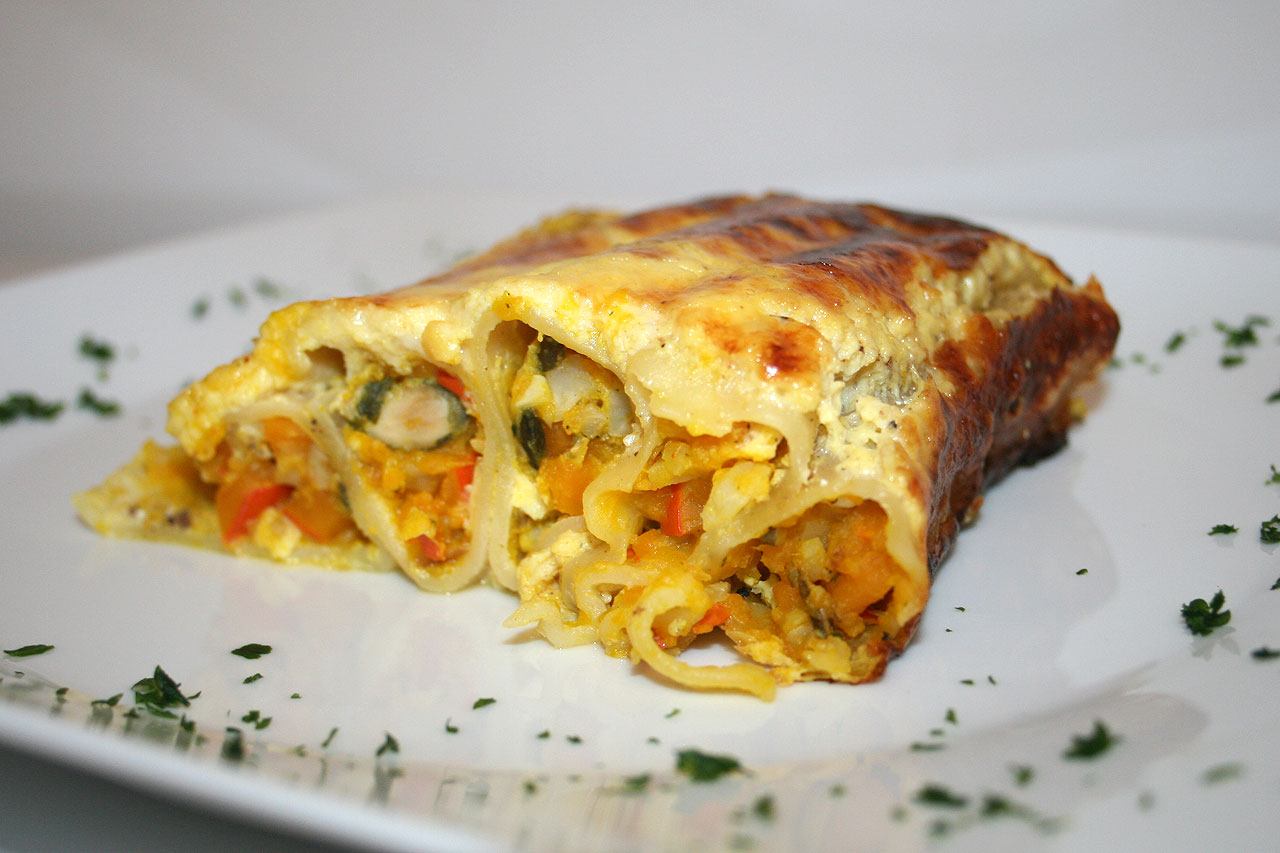 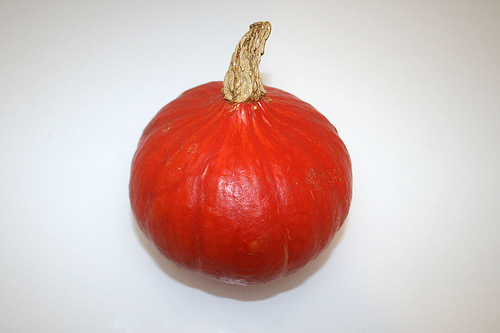 Kürbis (900g)
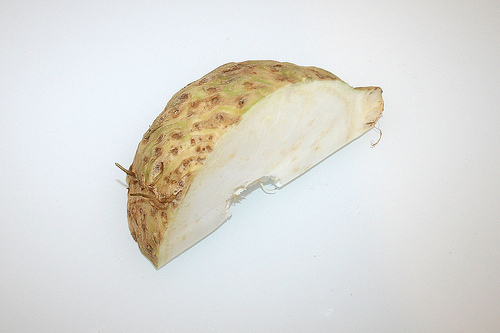 1 Stück Knollensellerie (200g)
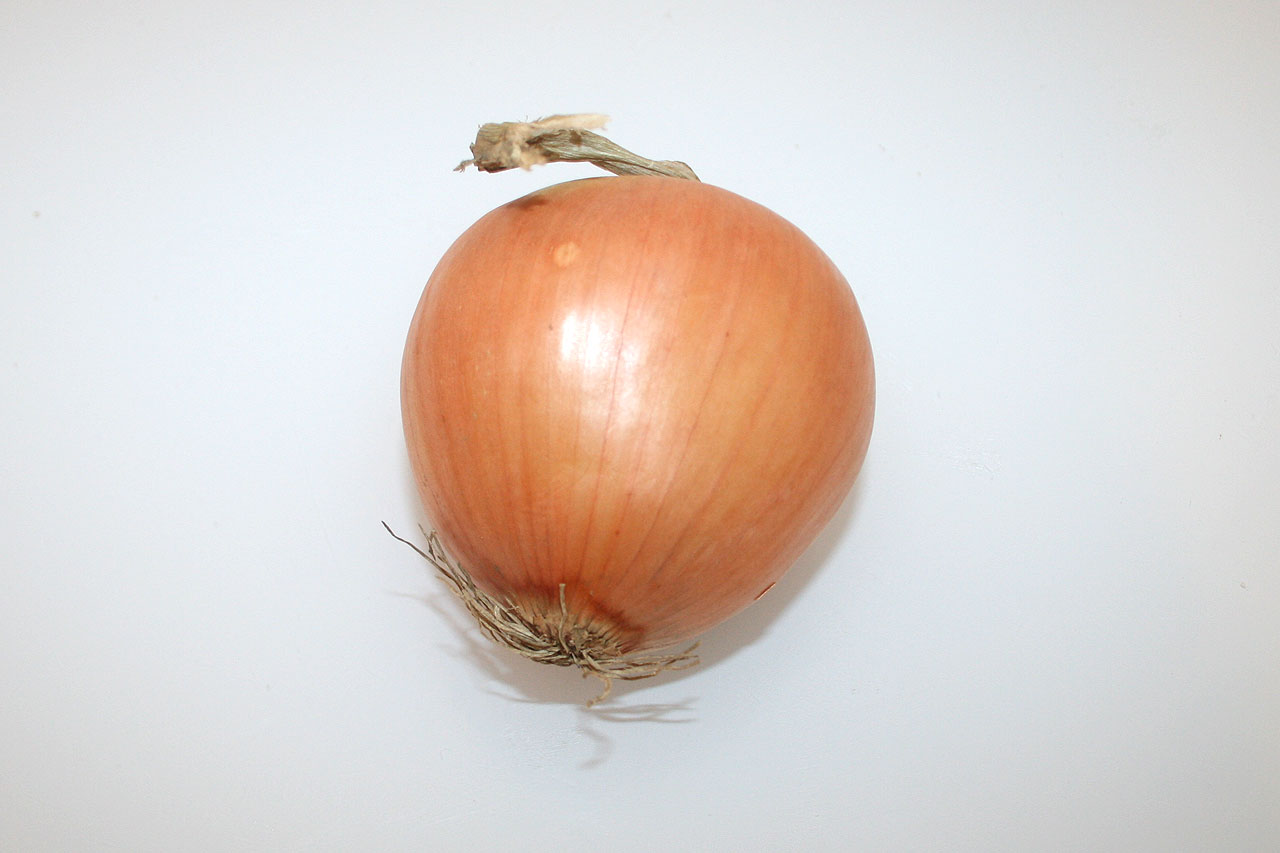 1 Zwiebel (100g)
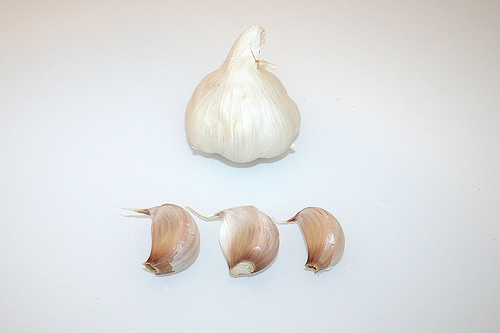 3 Zehen  Knoblauch
Kürbiskerne 50g
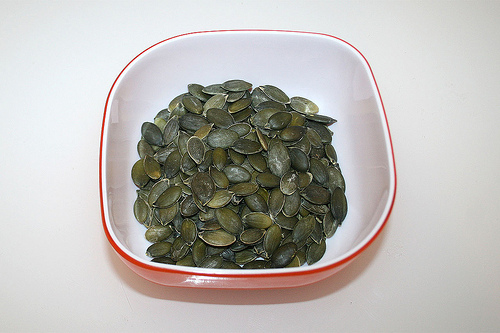 Cannelloni 200g
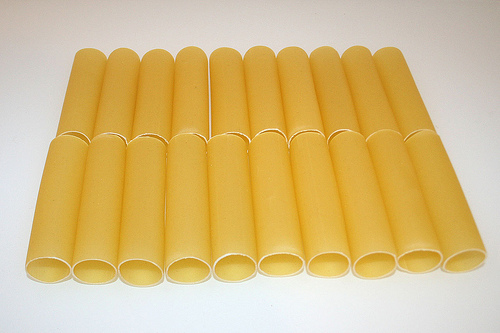 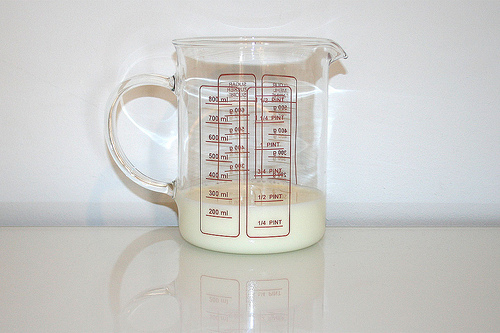 250ml  Milch
350ml Gemüsebrühe
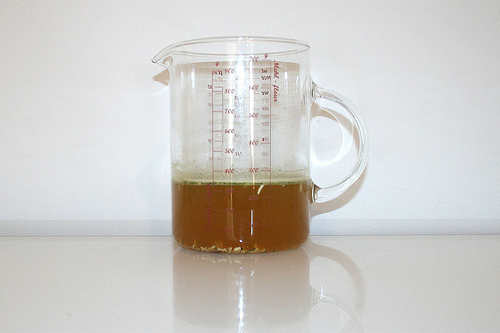 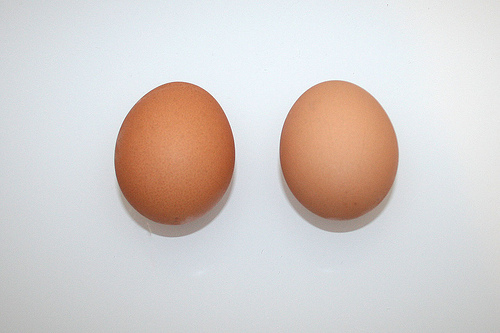 2  Eier
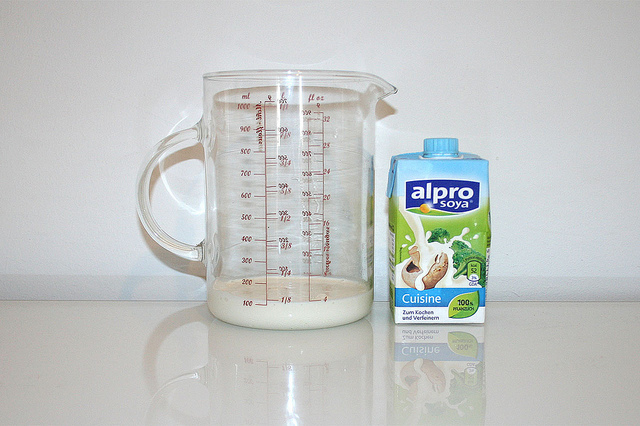 100ml Sojacreme
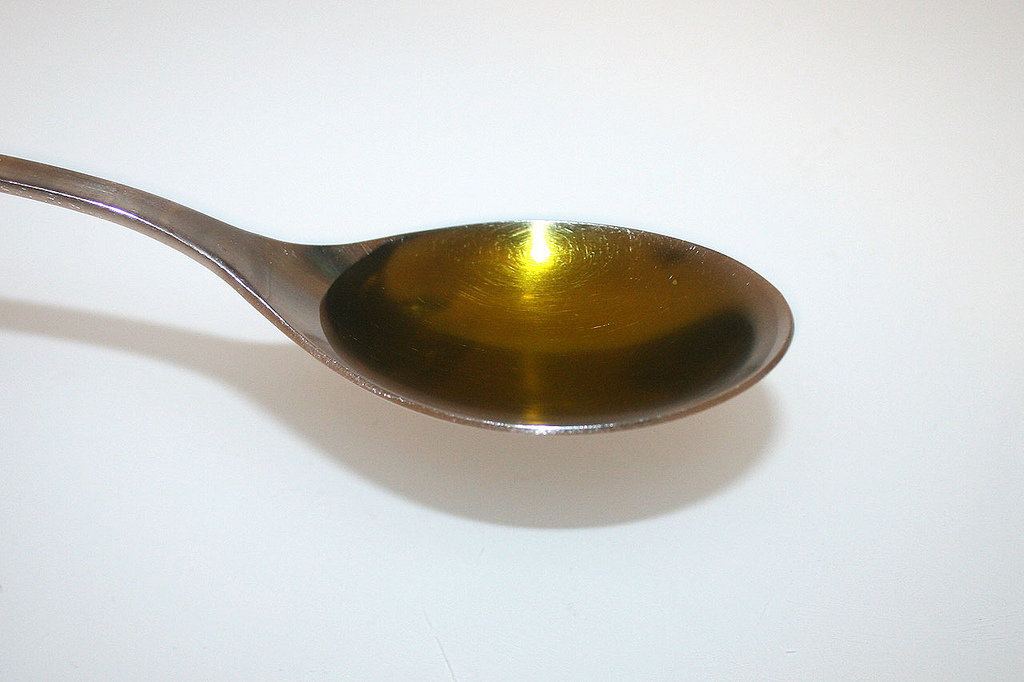 1 EL Olivenöl
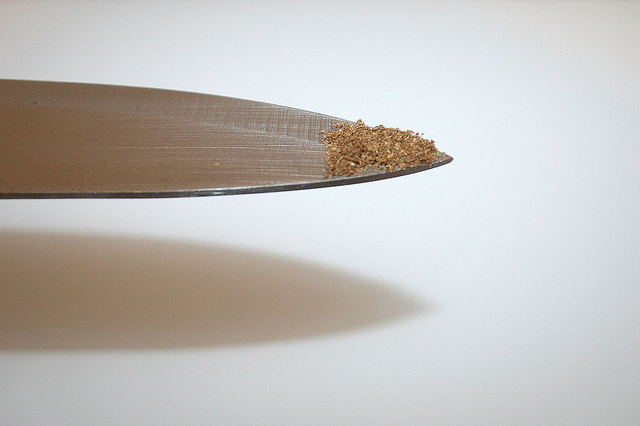 1 Messerspitze Koriander
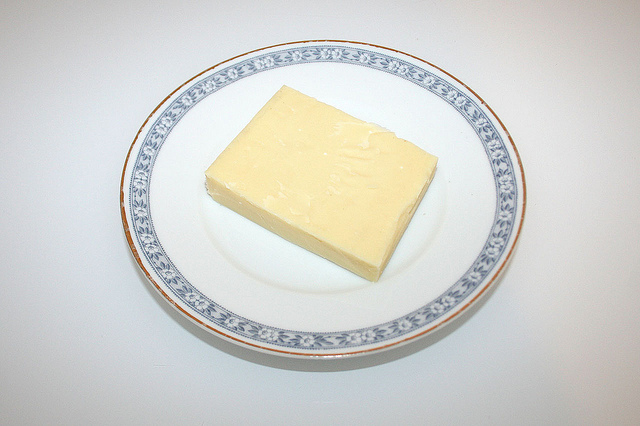 60g Hartkäse nach Wahl (z.B. Parmesan)
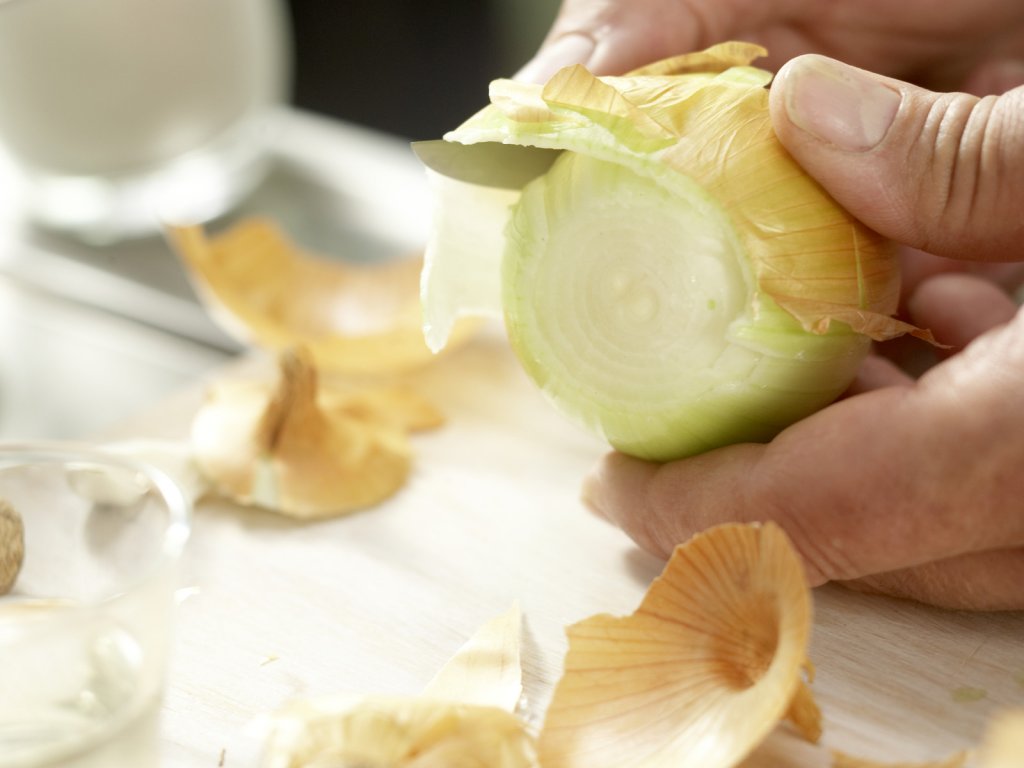 Zwiebel schälen
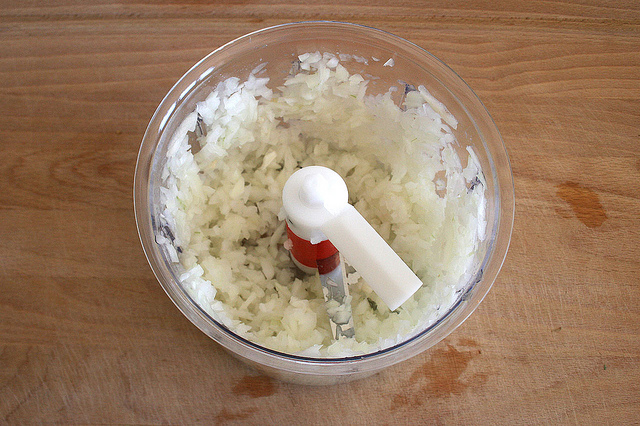 zerkleinern
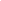 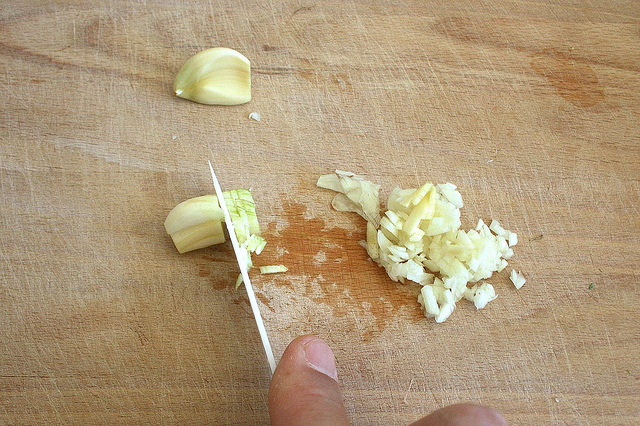 Knoblauch hacken
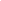 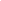 Sellerie schälen
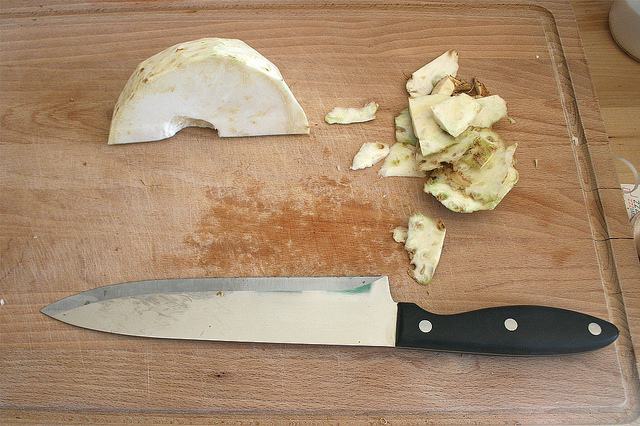 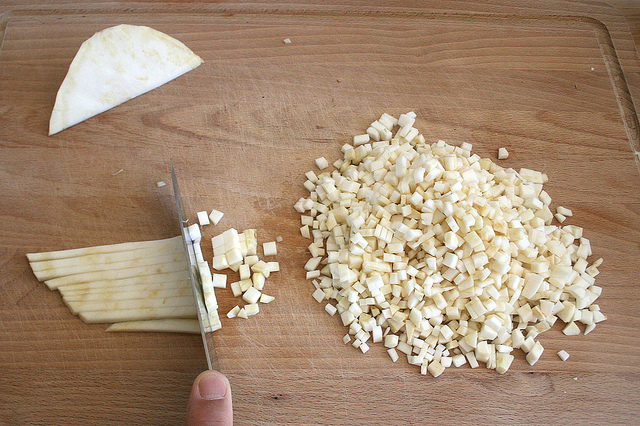 würfeln
Kürbis waschen
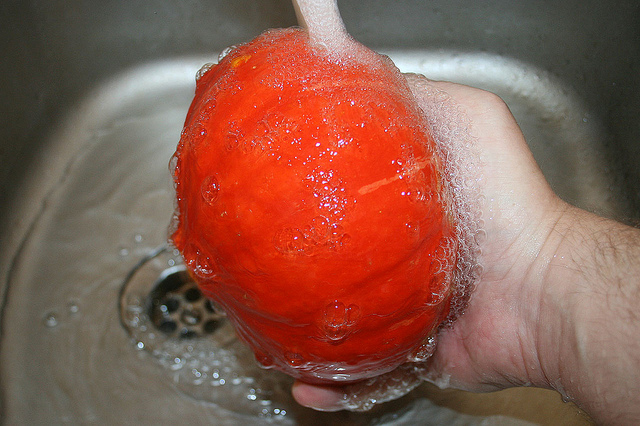 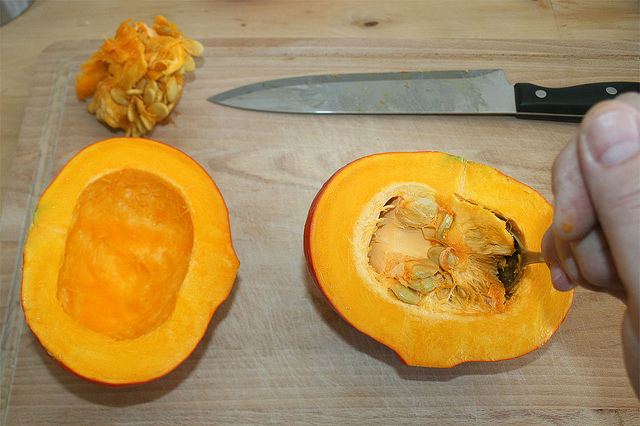 entkernen
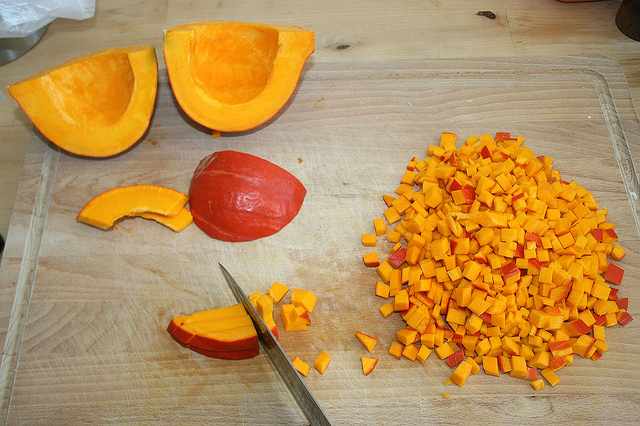 würfeln
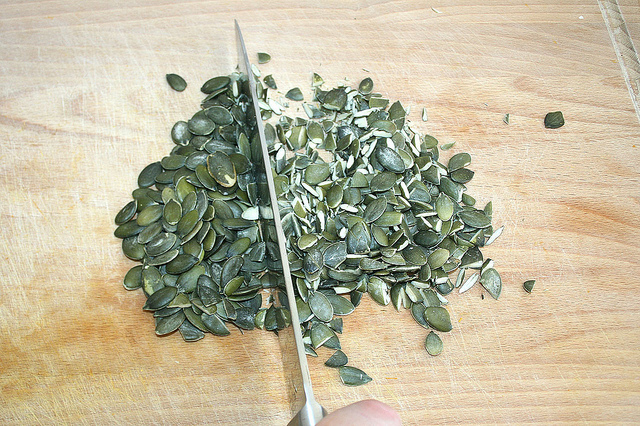 Kürbiskerne hacken
rösten
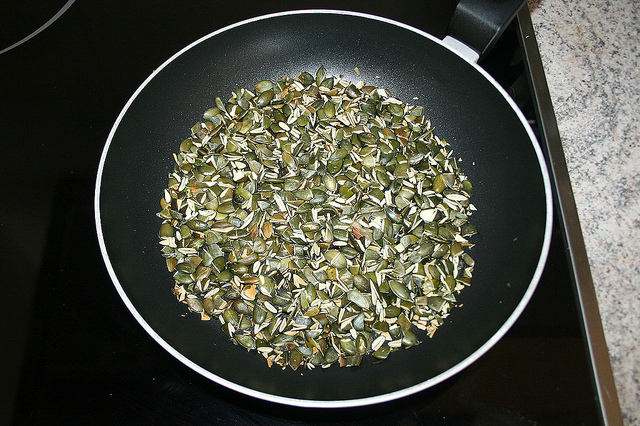 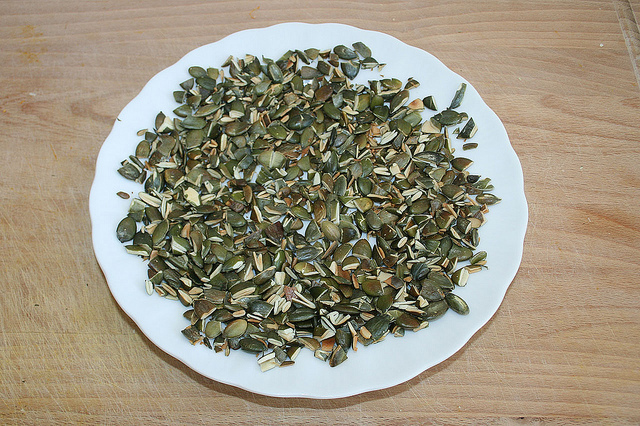 abkühlen
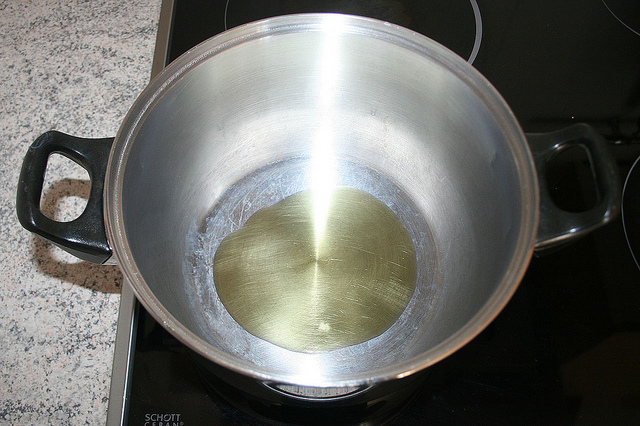 Öl erhitzen
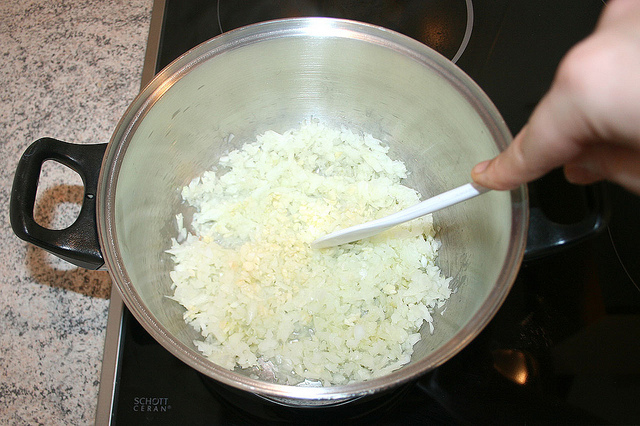 Zwiebeln & Knoblauch 
andünsten
Kürbis hinzufügen
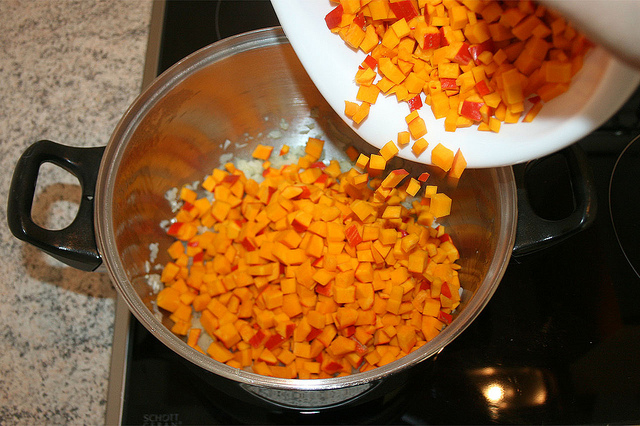 Sellerie addieren
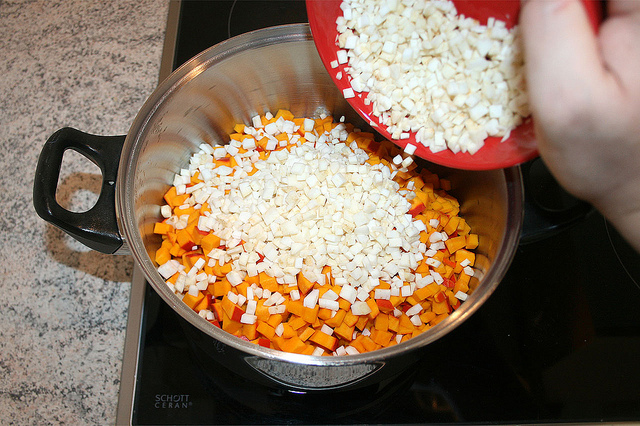 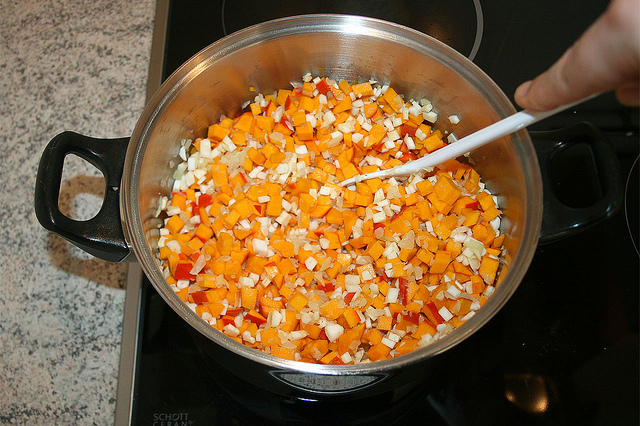 kurz anbraten
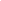 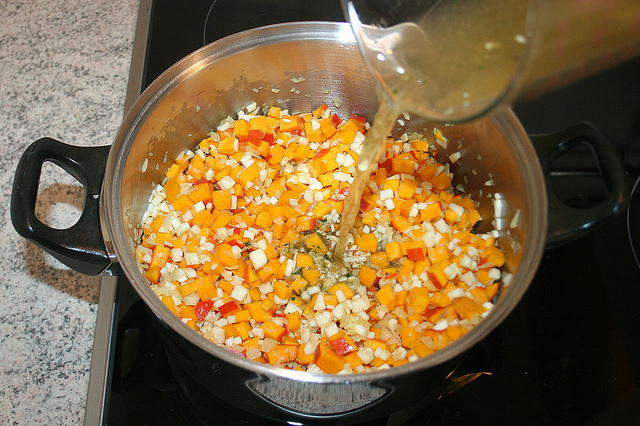 Mit Gemüsebrühe 
aufgießen
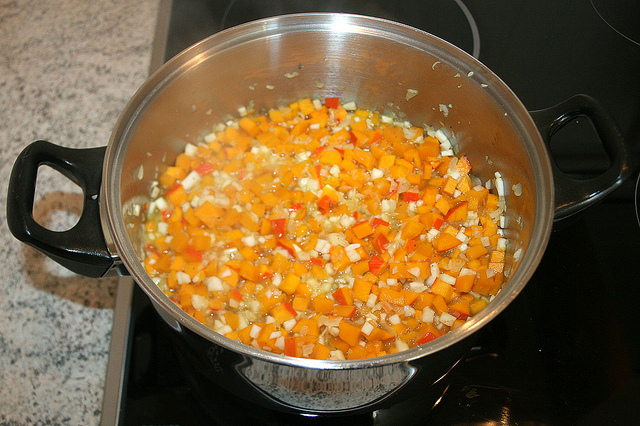 Kurz aufkochen lassen
dünsten
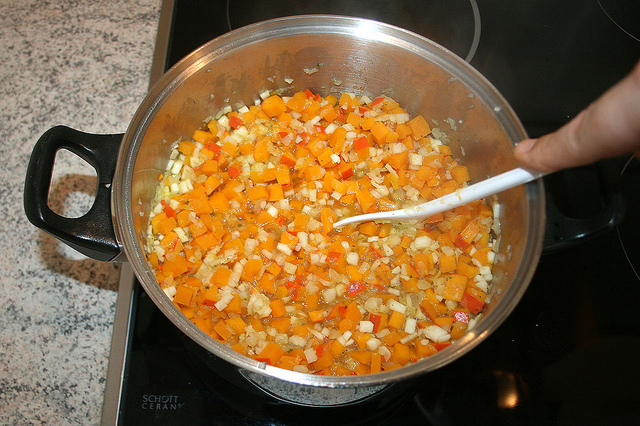 Kürbiskerne 
hinzufügen
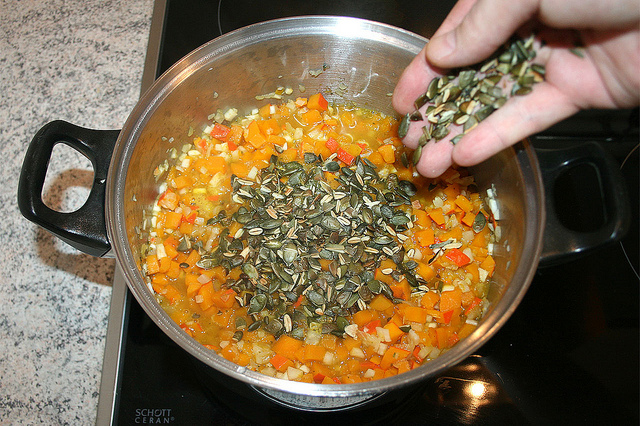 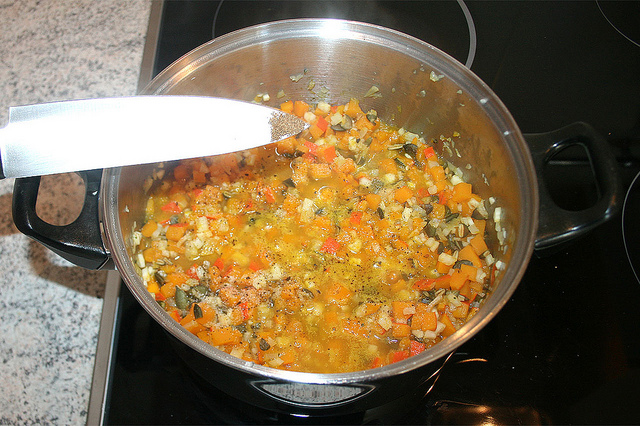 würzen
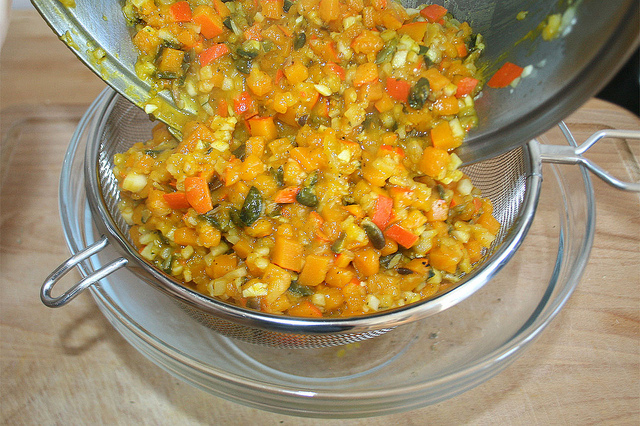 Kürbismasse in Sieb geben
Flüssigkeit auffangen
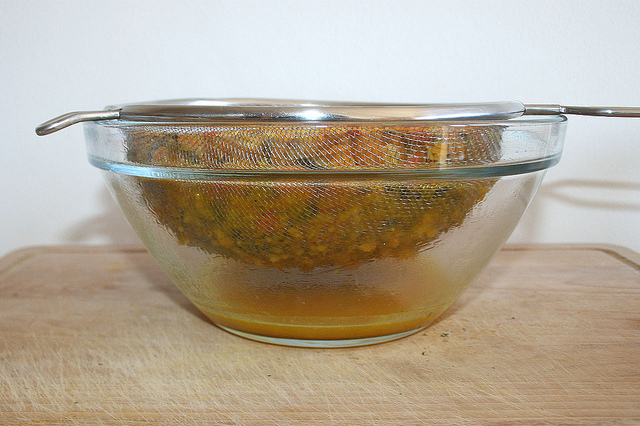 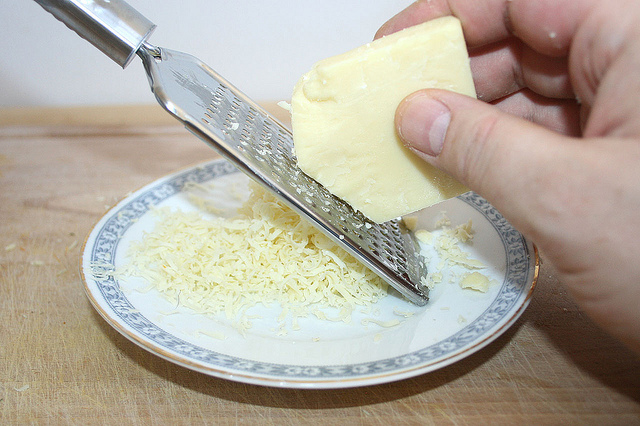 Käse reiben
Milch addieren
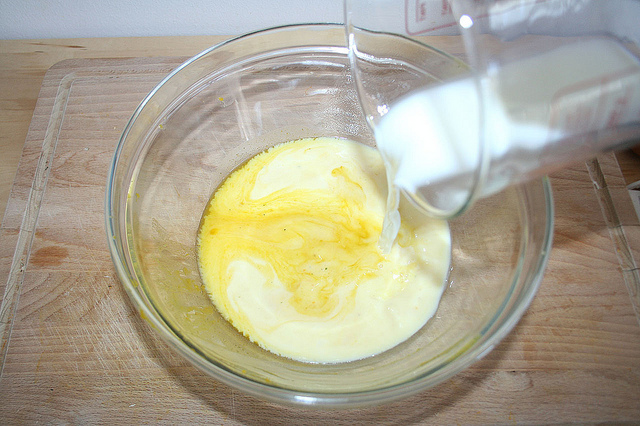 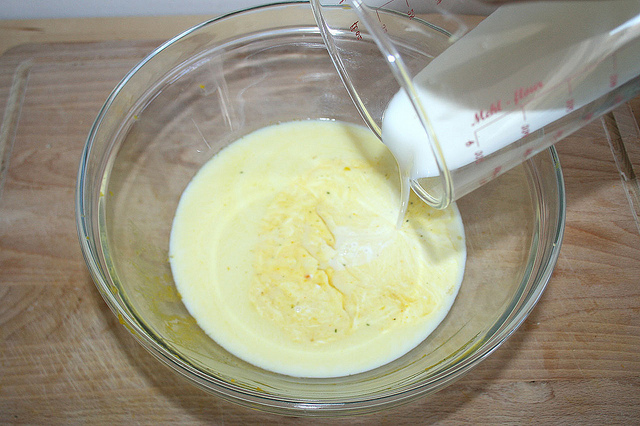 Sojacreme hinzufügen
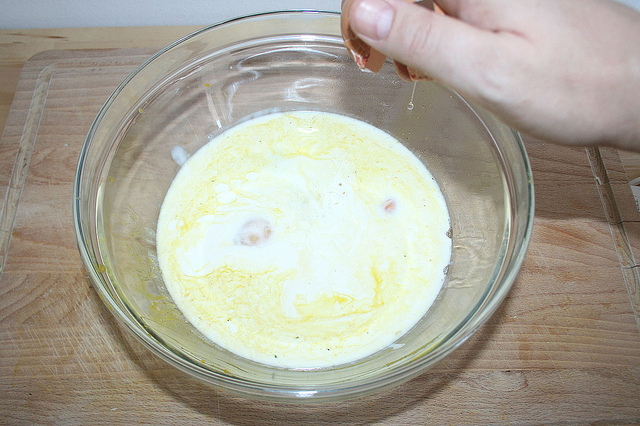 Eier aufschlagen
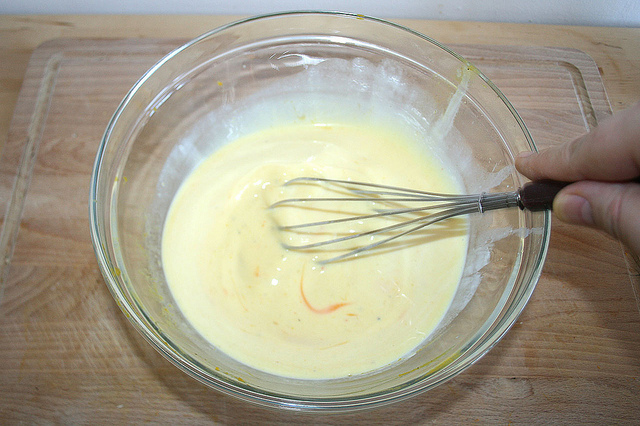 Gut verrühren
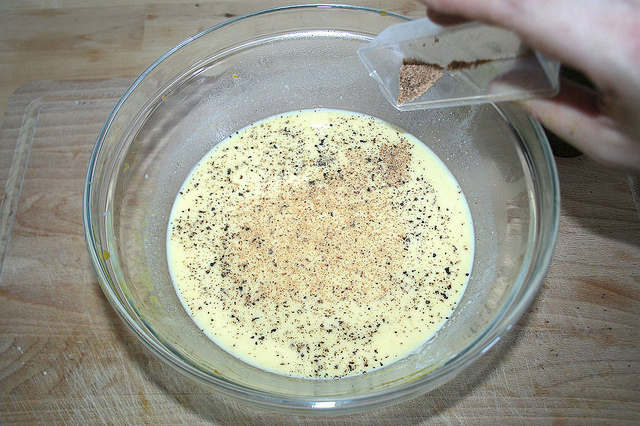 würzen
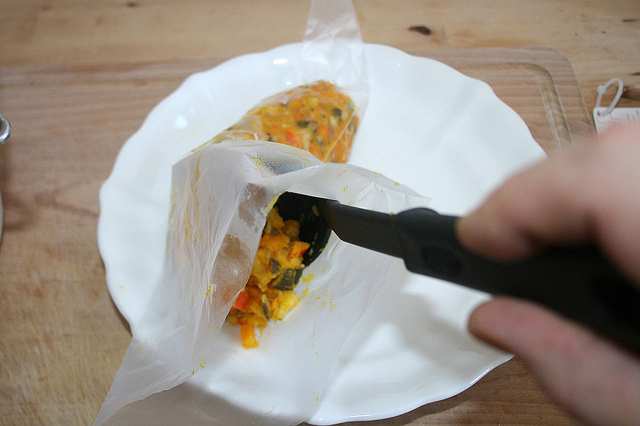 In Spritzbeutel geben
Canneloni befüllen
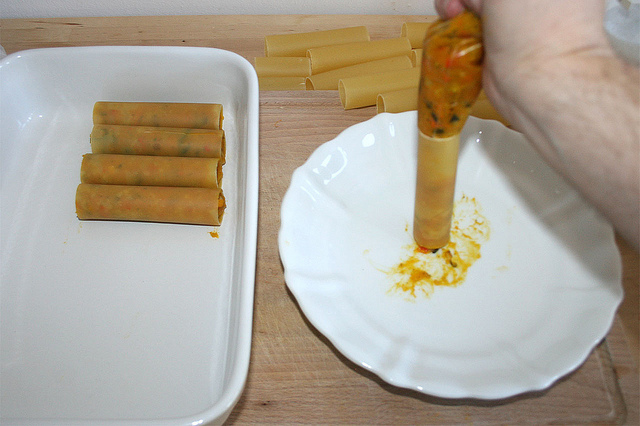 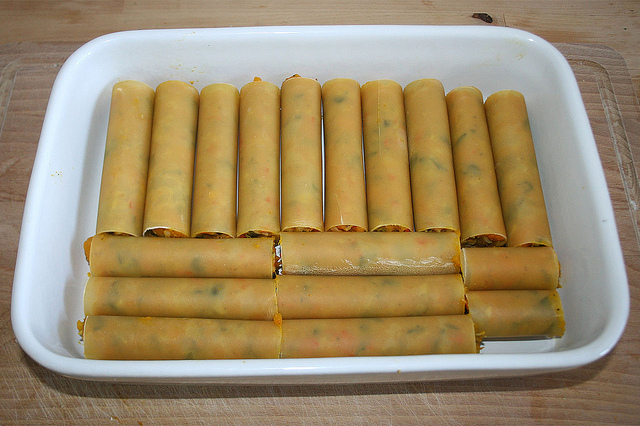 Alles befüllt
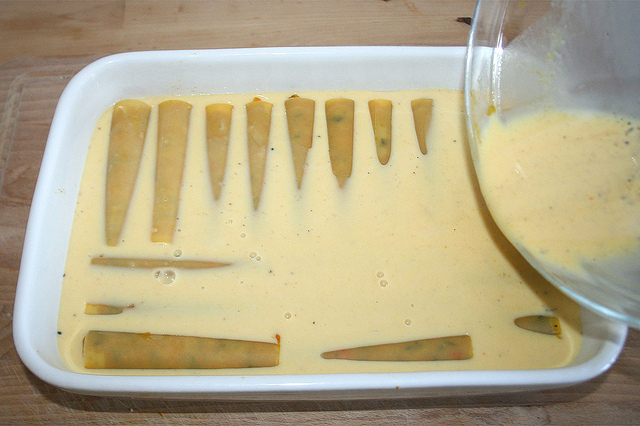 übergießen
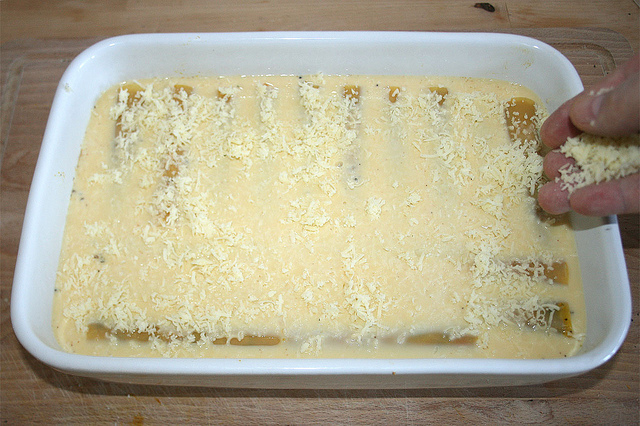 Mit Käse bestreuen
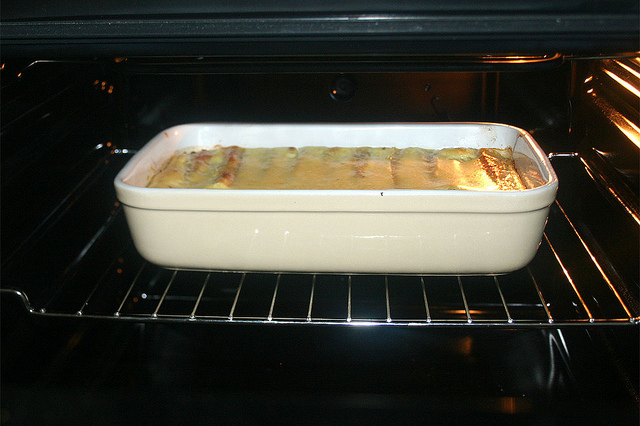 backen
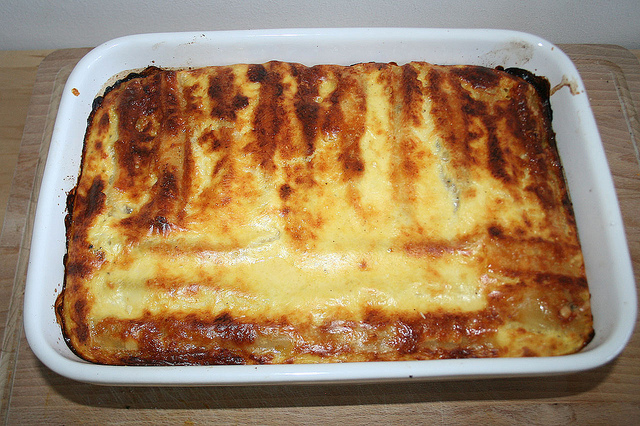 Kürbis-Cannelloni Fertig gebacken
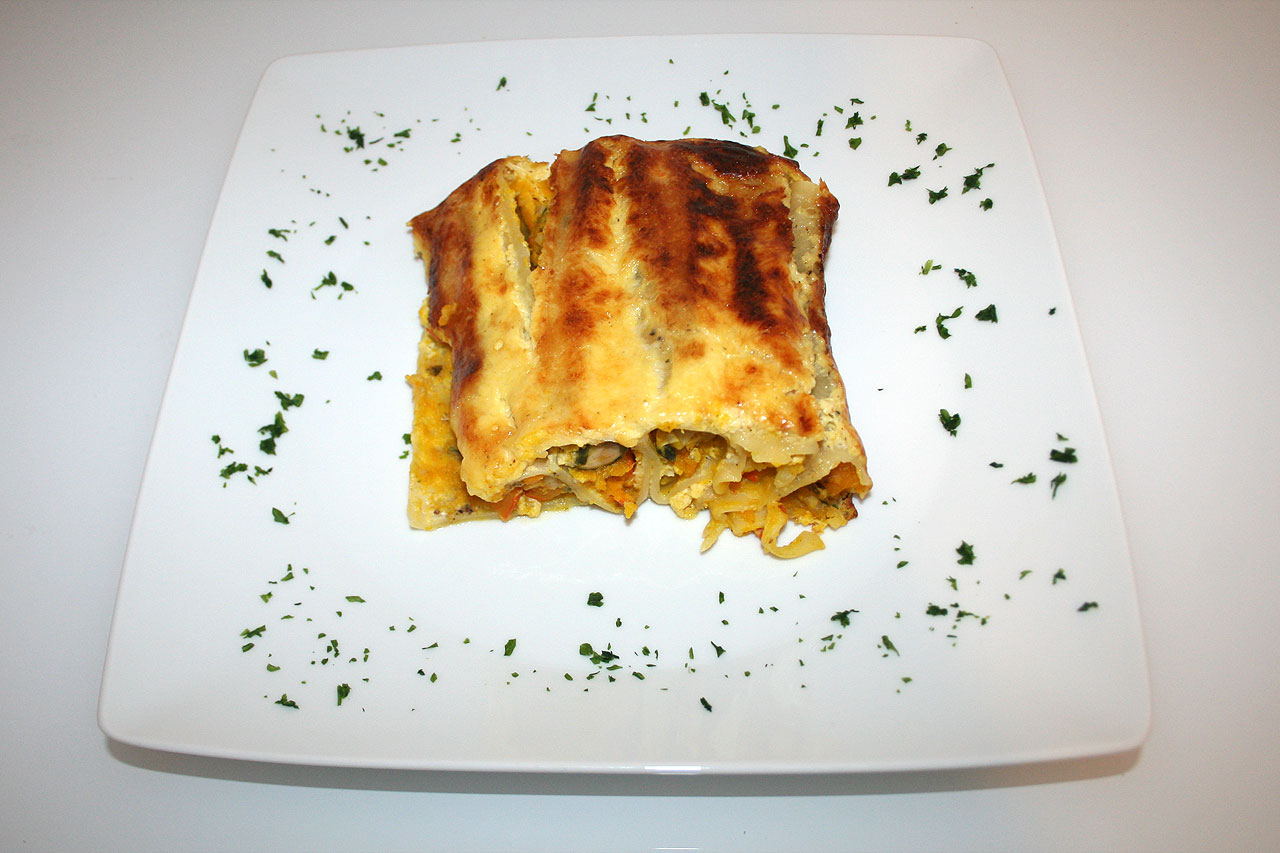 Kürbis-Cannelloni - Serviert